LA TUTELA DEI DIRITTI UMANI NELL’AMBITO DELLE NAZIONI UNITE
- 27 NOVEMBRE 2017 -
Prof. SARA TONOLO
ORGANIZZAZIONI INTERNAZIONALI
1
NAZIONI UNITE E TUTELA DEI DIRITTI UMANI
2
ORGANI SPECIFICAMENTE COMPETENTI IN MATERIA DI DIRITTI UMANI
3
TUTELA INTERNAZIONALE DEI DIRITTI DELL’UOMO - FONTI
Art. 55 e 56 Carta ONU: norme programmatiche;
Dichiarazione universale dei diritti dell’uomo 9.12.1948 – soft law
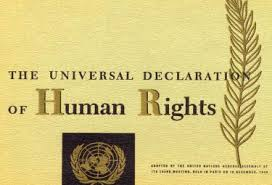 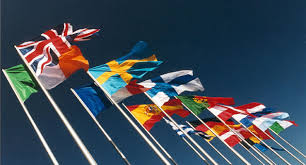 4
TUTELA INTERNAZIONALE DEI DIRITTI DELL’UOMO - FONTI
Trattati promossi dall’ONU:
Patto sui diritti civili e politici 1966	
Patto sui diritti economici sociali e culturali 1966
Convenzione per la repressione del genocidio 1948
Trattati adottati in ambito regionale
Convenzione europea del 4.11.1950
American Convention on Human Rights 1969.
5
LA TUTELA DEI DIRITTI UMANI NEL SISTEMA DELLE NAZIONI UNITE
Nel sistema ONU si distinguono
1) Organismi creati sulla base della Carta ONU;
2) Organismi creati sulla base di trattati adottati nel sistema ONU
-3) Corte Internazionale di Giustizia
Tali organismi hanno gli stessi obiettivi, ma diverse competenze e funzionamento.
6
LA CIG E LA PROTEZIONE DEI DIRITTI UMANI
7
RAGIONI DELL’INCERTEZZA DELLA CIG (prima fase)
Varie ragioni possono essere addotte per spiegare l’esitazione della CIG nella prima fase.
8
RAGIONI DELL’INCERTEZZA DELLA CIG – prima fase
9
RAGIONI DELL’INCERTEZZA CIG – prima fase- GIURISDIZIONE NON OBBLIGATORIA
La prima ragione va cercata nel fatto che la giurisdizione della CIG non è obbligatoria; presuppone il consenso delle parti. Nell’ambito dei trattati sui diritti umani il consenso alla giurisdizione della CIG va cercato in una clausola compromissoria.
Tuttavia tra i principali trattati che riguardano i diritti umani solo 5 contengono tale clausola:
10
GIURISDIZIONE NON OBBLIGATORIA – clausola compromissoria
Convenzione genocidio(1948)- il solo trattato che consente l’accesso diretto alla CIG;
La convenzione sui diritti politici delle donne (1952);
La Convenzione internazionale sull’eliminazione di ogni discriminazione (1965);
La Convenzione sull’eliminazione delle discriminazioni nei confronti delle donne (1979);
La Convenzione contro la tortura e altri trattamenti disumani o degradanti (1984).
11
GIURISDIZIONE NON OBBLIGATORIA – clausola compromissoria
Altre Convenzioni stabiliscono uno specifico organo di controllo per il rispetto delle obbligazioni da esse previste.
In questi casi si può ipotizzare un problema di coordinamento tra le due procedure di controllo e quindi se prima di adire la CIG occorra fare riferimento alle procedure di controllo.
12
GIURISDIZIONE NON OBBLIGATORIA – clausola compromissoria
13
RAGIONI DELL’ESITAZIONE DELLA CIG: PROSPETTIVA INTERSTATUALE
La seconda ragione è strutturale: la CIG è solita occuparsi delle questioni concernenti i diritti umani da una prospettiva interstatuale,
Ciò può risolvere solo alcuni aspetti del problema.
La CIG generalmente si occupa delle violazioni dei diritti umani come oggetto della responsabilità degli Stati e la responsabilità degli Stati è un tipico tema oggetto di “Law by States for States”.
Gli individui vittime di violazioni dei diritti umani rimangono invisibili di fronte alla CIG.
14
RAGIONI DELL’ESITAZIONE DELLA CIG: PROSPETTIVA INTERSTATUALE
Il compito della CIG è la soluzione delle controversie tra Stati.
Di regola gli Stati sono poco inclini a sottoporre alla CIG controversie concernenti i diritti umani.
Inoltre nei casi contenziosi la decisione della CIG dipenderà principalmente dalle argomentazioni delle parti: nel diritto processuale civile interno tale principio corrisponde al fatto che il giudice non può andare “ultra petita partium”.
15
RAGIONI DELL’ESITAZIONE DELLA CIG: PROSPETTIVA INTERSTATUALE
La Corte in tal senso è “ostaggio” delle Parti; le parti sono “masters of the proceedings”.

Non vi sono stati casi che riguardavano direttamente i diritti umani.
16
RAGIONI DELL’ESITAZIONE DELLA CIG: PROSPETTIVA INTERSTATUALE
Anche dinanzi alle Corti regionali i casi concernenti le violazioni dei diritti umani da parte degli Stati sono stati raramente instaurati da altri Stati.
17
NUOVE TENDENZE NELLA GIURISPRUDENZA DELLA CIG
Negli ultimi anni la situazione della giurisprudenza CIG ha evidenziato una notevole evoluzione: i casi concernenti i diritti umani sono più frequenti anche per il fatto che le decisioni della CIG si rivolgono direttamente agli stessi.
Questo sviluppo riguarda anche il diritto umanitario.
18
NUOVE TENDENZE NELLA GIURISPRUDENZA CIG
Questa fase comincia con il parere sulle Armi nucleari (1996), in cui l’AG chiede alla Corte di valutare se la detenzione di armi nucleari si ponga in contrasto non solo con il diritto umanitario ma anche con i diritti umani strettamente considerati.
19
NUOVE TENDENZE NELLA GIURISPRUDENZA CIG
Per la prima volta la CIG sviluppa una completa argomentazione sui diritti umani anche se astrattamente considerati.
La CIG stabilisce che il diritto internazionale umanitario si applica al caso della detenzione, minaccia e uso delle armi nucleari, e che però non può concludere definitivamente “definitively whether the threat or the use of nuclear weapons would be lawful or unlawful in an extreme circumstance of self-defence, in which the very survival of a State would be at stake”.
20
NUOVE TENDENZE NELLA GIURISPRUDENZA CIG
Il passo dall’astratto al concreto può individuarsi nel parere Muro (2004), Legal Consequences of the Construction of a Wall in the Occupied Palestinian Territory.
In questo caso la CIG rileva che la costruzione del muro da parte di Israele comporta una violazione di una serie di obbligazioni erga omnes e iuris cogentis, incluse quelle derivanti dai trattati sui diritti umani di cui Israele è parte nonché del diritto internazionale umanitario.
21
PARERE CIG SULLA QUESTIONE GIURIDICA ATTINENTE LA LEGITTIMITA’ DEL  MURO – 9.7.2004
2002: Israele avvia i lavori di costruzione di un muro di cemento (750 km di lunghezza e 8 metri di altezza, fossato, filo spinato recinzione, torri di controllo, sensori elettrici, telecamere, torrette per i cecchini, e strade per le pattuglie – inglobando ed espropriando territori al di là della linea verde) a seguito di attacchi terroristici palestinesi.
2003:rapporto dell’AG: che esprimeva forti preoccupazioni per il fatto che il muro costruito da Israele avrebbe potuto “pregiudicare i futuri negoziati, rendere fisicamente impossibile una soluzione fra le parti e causare ulteriori problemi di natura umanitaria ai palestinesi”.
22
PARERE CIG SULLA QUESTIONE GIURIDICA ATTINENTE LA LEGITTIMITA’ DEL  MURO
23
PARERE CIG SULLA QUESTIONE GIURIDICA ATTINENTE LA LEGITTIMITA’ DEL  MURO
Incertezze di qualificazione cui corrispondono diverse argomentazioni a sostegno e contro la costruzione del muro.

Diritto alla sicurezza del popolo israeliano/diritti fondamentali degli individui appartenenti al popolo palestinese (disagi per giungere a luoghi di lavoro, scuole, centri di cura).
24
PARERE CIG SULLA QUESTIONE GIURIDICA ATTINENTE LA LEGITTIMITA’ DEL  MURO
CIG riscontra violazioni del diritto umanitario e dei diritti umani :
Art. 49 e 53 della IV Convenzione di Ginevra: vieta a potenze occupanti di ricorrere a deportazioni individuali e di massa (par. 135);
Art.1 Patti ’66; art. 6 (vita), art. 9 (libertà e sicurezza della persona) del Patto sui diritti civili e politici del 1966; art. 23 diritto all’unità familiare
Convenzione sui diritti del fanciullo 1989 – applicabile al territorio palestinese occupato (giurisdizione)  (par. 111)
25
PARERE CIG SULLA QUESTIONE GIURIDICA ATTINENTE LA LEGITTIMITA’ DEL  MURO
CIG riscontra violazioni del diritto umanitario e dei diritti umani :
Art.1 Patti 1966 e diritto all’autodeterminazione del popolo palestinese (par. 88); Carta ONU; dichiarazione relativa ai principi di diritto internazionale attinenti alle relazioni amichevoli e alla cooperazione fra Stati.
26
PARERE CIG SULLA QUESTIONE GIURIDICA ATTINENTE LA LEGITTIMITA’ DEL  MURO
CIG sottolinea indipendenza della violazione del diritto all’autodeterminazione dei popoli dalle violazioni del diritto internazionale e umanitario.
27
CONSEGUENZE GIURIDICHE DEL PARERE CIG
OBBLIGHI discendenti dal parere si indirizzano verso:
ISRAELE
STATI TERZI
ONU
28
CONSEGUENZE GIURIDICHE DEL PARERE CIG/OBBLIGHI DI ISRAELE
OBBLIGO DI FACERE: ritirare le truppe militari dai territori illegalmente occupati in violazione del diritto internazionale, abbattere le porzioni di muro già costruite, restituire i territori sottratti ai singoli individui o indennizzare il pregiudizio subito dai singoli;
OBBLIGO DI NON FACERE: astensione dal compiere ulteriori annessioni de facto – anche prosecuzione di lavori di recinzione.
29
CONSEGUENZE GIURIDICHE DEL PARERE CIG/OBBLIGHI DI STATI TERZI
Dato il riconoscimento del carattere erga omnes degli obblighi affermati dalla CIG, la CIG ha osservato che tutti gli Stati hanno l’obbligo di non riconoscere la situazione illecita creata e di adoperarsi per rimuovere ogni ostacolo all’esercizio del diritto all’autodeterminazione del popolo palestinese.
Astenersi dal fornire aiuto o assistenza al mantenimento della situazione creata dalla costruzione del muro, operando attivamente per garantire il rispetto del diritto palestinese all’autodeterminazione e l’osservanza delle norme di diritto umanitario.
30
CONSEGUENZE GIURIDICHE DEL PARERE CIG/OBBLIGHI DI NAZIONI UNITE
AG e CdS devono valutare quale azione ulteriore sia necessaria per porre fine alla situazione illecita, derivante dalla costruzione di una barriera e dal regime che la accompagna (par. 159).
ONU deve porre rapidamente fine al conflitto israelo palestinese che continua a costituire una minaccia alla pace e alla sicurezza internazionali (par. 161).
31
PARERE SU CONFORMITA’ DELLA DICHIARAZIONE DI INDIPENDENZA DEL KOSOVO AL DIRITTO INTERNAZIONALE2010
CONFORMITA’ AL DIRITTO INT. GENERALE
Assenza di chiare indicazioni sul principio di autodeterminazione dei popoli
CONFORMITA’ ALLA RIS. 1244/199
identità degli attori della Dichiarazione di Indipendenza

questione se gli autori della Dichiarazione di Indipendenza abbiano agito in violazione della risoluzione 1244 (1999)
PARERE SU CONFORMITA’ DELLA DICHIARAZIONE DI INDIPENDENZA DEL KOSOVO AL DIRITTO INTERNAZIONALE2010
La risoluzione 1244:
 
non impone restrizioni in tale direzione
non si esprime sullo status finale
non vincola gli autori perché esterni 



NON è violata
NUOVE TENDENZE NELLA GIURISPRUDENZA CIG – CASO CONGO/UGANDA
Il passo successivo è quello fatto dal livello consultivo al livello decisorio, nel caso Congo v. Uganda (19.12.2005) - Case Concerning Armed Activities on the Territory of the Congo (Democratic Republic of the Congo v. Uganda). 
La Corte sostiene che le attività armate svolte dall’Uganda nella Repubblica democratica del Congo tra agosto 1998 e giugno 2003 per sostenere le forze armate irregolari hanno violato il divieto dell’uso della forza, I diritti umani e il diritto umanitario.
34
NUOVE TENDENZE NELLA GIURISPRUDENZA CIG – CASO CONGO/UGANDA
PUNTO FONDAMENTALE DEL CASO: Congo v. Uganda (19.12.2005) - E’ la prima volta che l’accertata violazione di norme poste a tutela dei diritti umani e del diritto umanitario è evidenziata nel dispositivo della sentenza.
35
NUOVE TENDENZE NELLA GIURISPRUDENZA CIG – CASO GUINEA/CONGO – CASO DIALLO
Un altro caso recente in cui si conferma questo orientamento è un caso concernente la protezione diplomatica richiesta dalla Guinea nei confronti del Congo (2010).
Uno sguardo più attento rileva numerosi aspetti concernenti i diritti umani…
36
NUOVE TENDENZE NELLA GIURISPRUDENZA CIG – CASO DIALLO
…Mr. Diallo un uomo d’affari della Guinea fu illegalmente arrestato e detenuto in Congo, poi espulso con la conseguenza che le società di sua proprietà vennero indirettamente espropriate (nel caso vi sono anche aspetti di diritto internazionale commerciale)
37
CASO DIALLO
…La rilevanza dei diritti umani deriva dal fatto che la Guinea lamenta la violazione:
Del Patto sui diritti civili e politici del 1966;
La Carta Africana sui diritti dell’uomo e dei popoli.

In merito al trattamento personalmente inflitto a Diallo .
38
CASO DIALLO
…La Corte declina la propria giurisdizione in merito alla posizione degli azionisti (Judgment on preliminary objections 24.5.2007).

Invece i diritti umani assumono priorità nella posizione della CIG.

In effetti la sentenza si occupa dei diritti umani di Mr Diallo, spostando l’attenzione del caso sui diritti umani individuali.
39
CASO DIALLO
L’unico momento in cui riappare l’istituto della protezione diplomatica tradizionalmente inteso riguarda la riparazione dovuta a Mr. Diallo: tale riparazione deve essere definita tramite negoziati tra le parti per i quali la CIG fissa il termine di 6 mesi.
40
CASO DIALLO
La conclusione della CIG è che:
	l’individuo è il titolare dei diritti, 	l’attuazione degli stessi rimane affidata allo Stato (si potrebbe dire: in assenza di altra istituzione a tal fine competente…).
41
CASO DIALLO- CONCLUSIONI RILEVANTI
In ogni caso la CIG ha elaborato una notevole modifica ponendo la protezione diplomatica e i diritti umani dell’individuo sullo stesso piano e riferendoli entrambi all’individuo.
Inoltre la CIG chiarisce la natura delle obbligazioni derivanti dai trattati sui diritti umani nel senso che queste obbligazioni creano diritto non solo per gli individui ma anche per gli altri Stati parti al trattato, che possono essere fatti valere in giudizio.
42
CASO BELGIO c. SENEGAL (2012)
I diritti umani hanno un ruolo fondamentale nel caso deciso dalla CIG il 20 luglio 2012 Belgium v. Senegal.
Questo caso è stato instaurato dal Belgio, in relazione all’obbligo del Senegal “aut dedere aut iudicare” “to prosecute or extradite” (“Questions relating to the obligation to prosecute or to extradite”), sulla base della Convenzione contro la tortura del 1984° sul diritto consuetudinario, per fare in modo che Hissène Habré, dittatore del Ciad e colpevole di crimini di tortura negli anni ‘80, ora presente in Senegal, fosse o processato in Senegal o estradato in Belgio.
43
CASO BELGIO c. SENEGAL (2012)
In altre parole, il Senegal viene richiesto di corrispondere alla sua obbligazione “aut dedere aut judicare”.
Il Belgio formula la sua richiesta in cui la protezione diplomatica dei propri cittadini viene in rilievo in maniera molto marginale; il caso menziona solo che a livello nazionale vi è stata un’azione instaurata, da un cittadino belga e del Ciad (principio di personalità passiva).
44
CASO BELGIO c. SENEGAL (2012)
Tuttavia il Belgio costruisce la sua azione come derivante dal diritto di ogni Stato parte della CAT di vedere adempiere l’obbligazione aut dedere aut iudicare da ogni altra parte del trattato.
 Il Belgio considera tale obbligazione come un’obbligazione erga omnes partes alla Convenzione contro la tortura.
45
OBBLIGAZIONE ERGA OMNES PARTES? – BELGIUM v. SENEGAL (2012)
La Convenzione contro la Tortura prevede una serie di obbligazioni per gli Stati parti presupponendo il diritto di ogni individuo di essere protetto contro la tortura, come consacrato in altir trattati sui diritti umani come il Patto del 1966 e le regole di diritto internazionale generale sui crimini internazionali.
46
OBBLIGAZIONE ERGA OMNES PARTES? – BELGIUM v. SENEGAL (2012)
La CIG nella sentenza del 20 luglio  2012 conferma l’obbligo per gli Stati parti della Convenzione contro la tortura di “aut dedere aut iudicare” – in caso di estradizione verso un altro paese che abbia giurisdizione nel caso.
47
OBBLIGAZIONE ERGA OMNES PARTES? – BELGIUM v. SENEGAL (2012)
48
PROSPETTIVE FUTURE
L’evoluzione della prassi del diritto internazionale ha evidenziato che “the human rights genie has escaped from the bottle” (Simma).
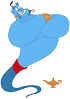 49
PROSPETTIVE FUTURE
La tutela internazionale dei diritti umani è un tema centrale del diritto internazionale che si sta estendendo anche ad altri campi e quindi è probabile che questioni concernenti i diritti umani si presenteranno anche dinanzi alla CIG.
50
PROSPETTIVE FUTURE
Nelle procedure contenziose le questioni concernenti i diritti umani si presenteranno con sempre più frequenza accanto alle controversie interstatuali più tradizionali.
E’ probabile che l’esitazione della CIG a considerare le questioni concernenti i diritti umani diventerà più moderata.
51
PROSPETTIVE FUTURE
Nelle procedure consultive il ruolo dei diritti umani dipenderà dalla questione posta alla CIG; in queste procedure è più facile che la Corte si pronunci più ampiamente sui temi dei diritti umani non essendo vincolata alle argomentazioni delle parti.
Anche nel passato i più importanti contributi della CIG nel campo dei diritti umani si sono dati tramite la funzione consultiva. E’ probabile che ciò accada anche in futuro.
52
PROSPETTIVE FUTURE
Nello specifico è chiaro che il contributo maggiore che la CIG potrà dare riguarderà l’inquadramento giuridico del tema dei diritti umani, il c.d. “mainstreaming”- mentre i diritti umani potranno modernizzare i principi generali del diritto internazionale.
53
INFLUENZA DEI DIRITTI UMANI- RIDEFINIZIONE DEI RAPPORTI CdS-CIG?
54
COMBINAZIONE TRA VARI METODI DI SOLUZIONE DELLE CONTROVERSIE INTERNAZIONALI
Può accadere che una controversia sia deferita alla CIG e che sia portata all’attenzione del Consiglio di Sicurezza, affinchè questi prenda le misure necessarie nel caso in cui la controversia si configuri come:
Minaccia alla pace;
Violazione della pace;
Aggressione
55
COMBINAZIONE TRA VARI METODI DI SOLUZIONE DELLE CONTROVERSIE INTERNAZIONALI
Es. caso di ostaggi USA a Teheran: gli Usa iniziano un procedimento dinanzi alla CIG e portano la questione al CDS presentando un progetto di risoluzione volto a ottenere misure di embargo nei confronti dell’Iran.
La risoluzione non venne adottata per il veto sovietico ma vi era un potenziale conflitto tra organi.
56
CONTROVERSIA
57
COMPETENZA CIG/CDS
Non vi è una norma che risolva il caso della c.d. litispendenza; 
Art. 12 regola i rapporti tra AG e CdS ma non c’è nessuna norma che regola i rapporti CIG e CdS…
58
COMPETENZA CIG/CDS
…occorre affidarsi a prassi dei rapporti…
Ad es. caso Congo/Uganda (2004): la CIG si è pronunciata sulle misure cautelari richieste dal Congo nonostante la ris. 1304/2000 del CdS avesse già intimato all’Uganda il ritiro dal territorio congolese. Quindi qui CIG ha ribadito la risoluzione del CdS.
59
CONTROVERSIA
60